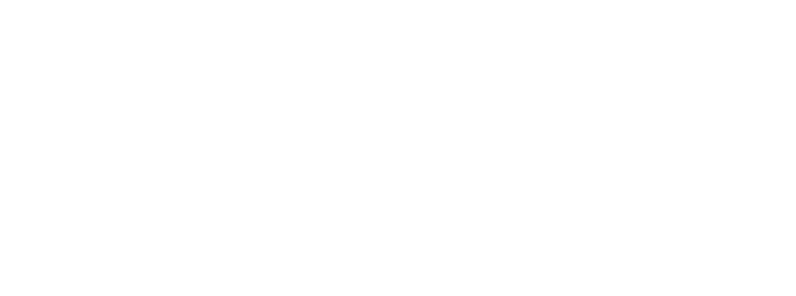 পরিচিতি
শিক্ষক পরিচিতি
কোনটি দেখবে
পাঠ পরিচিতি
আজকের পাঠ
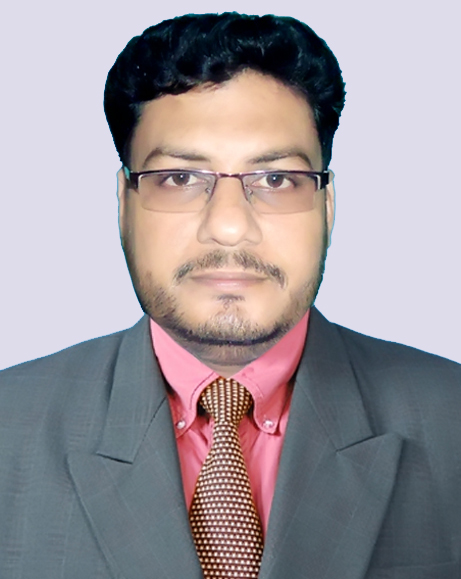 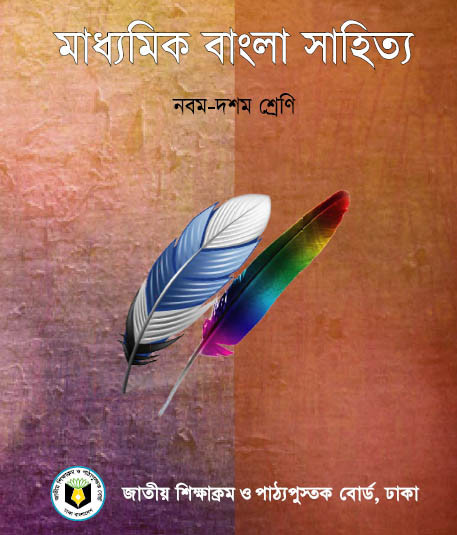 শিখন ফল
একক কাজ
জোড়ায় কাজ
মূল্যায়ন
বাড়ীর কাজ
মোঃ জাহিরুল ইসলাম
সিনিয়র শিক্ষক (বাংলা)
আল্লারদর্গা মাধ্যমিক বিদ্যালয়
দৌলতপুর, কুষ্টিয়া।
০১৭১০-৪৫১৯৪৩
ধন্যবাদ
বিষয়ঃ বাংলা   শ্রেণিঃ 10ম
        অধ্যায়- 8
মোঃ জাহিরুল ইসলাম, সিনিয়র শিক্ষক (বাংলা্ ), আল্লারদর্গা মাধ্যমিক বিদ্যালয়‌ , দৌলতপুর, কুষ্টিয়া।  ০১৭১০-৪৫১৯৪৩
https://www.facebook.com/100004640624825/videos/1522657897898883/?id=100004640624825&fref=comp
নিমগাছ
বনফুল
পাঠ শেষে শিক্ষার্থীরা যা যা শিখবে…

লেখক পরিচিতি বলতে পারবে;
উপকারি বৃক্ষের গুনাগুন বর্ণনা করতে পারবে।
জন্ম
১9জুলাই, ১৯99 খ্রিঃ
জন্ম 
বিহারের
মনিহার গ্রামে
মৃত্যু ৯ফেব্রঃ ১৯৮৯
কিছুক্ষন, বনফুলের গল্প,তনবী,বনফুলের কবিতা
ছদ্মনাম
বলাইচাঁদ মুখোপাধ্যায়
পিতা
ডা,সত্যনারায়ন
মুখোপাধ্যায়
পেশা 
মেডিকেল 
অফিসার
একক কাজ
বনফুল এর ৩টি গ্রন্থের নাম লিখ।
আদর্শপাঠ
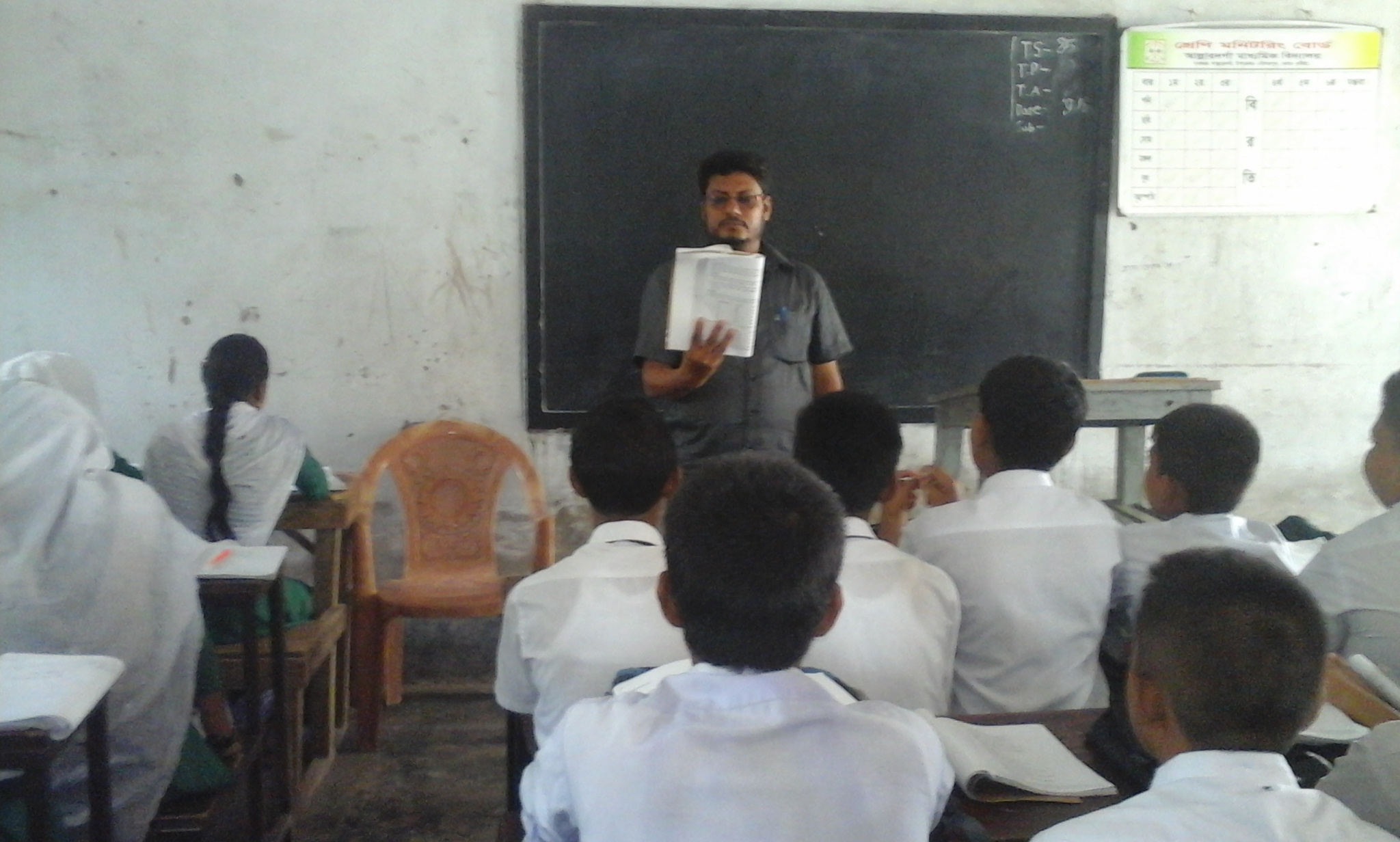 নিম গাছের কেউ যত্ন করেনা কেন?
সরব পাঠ
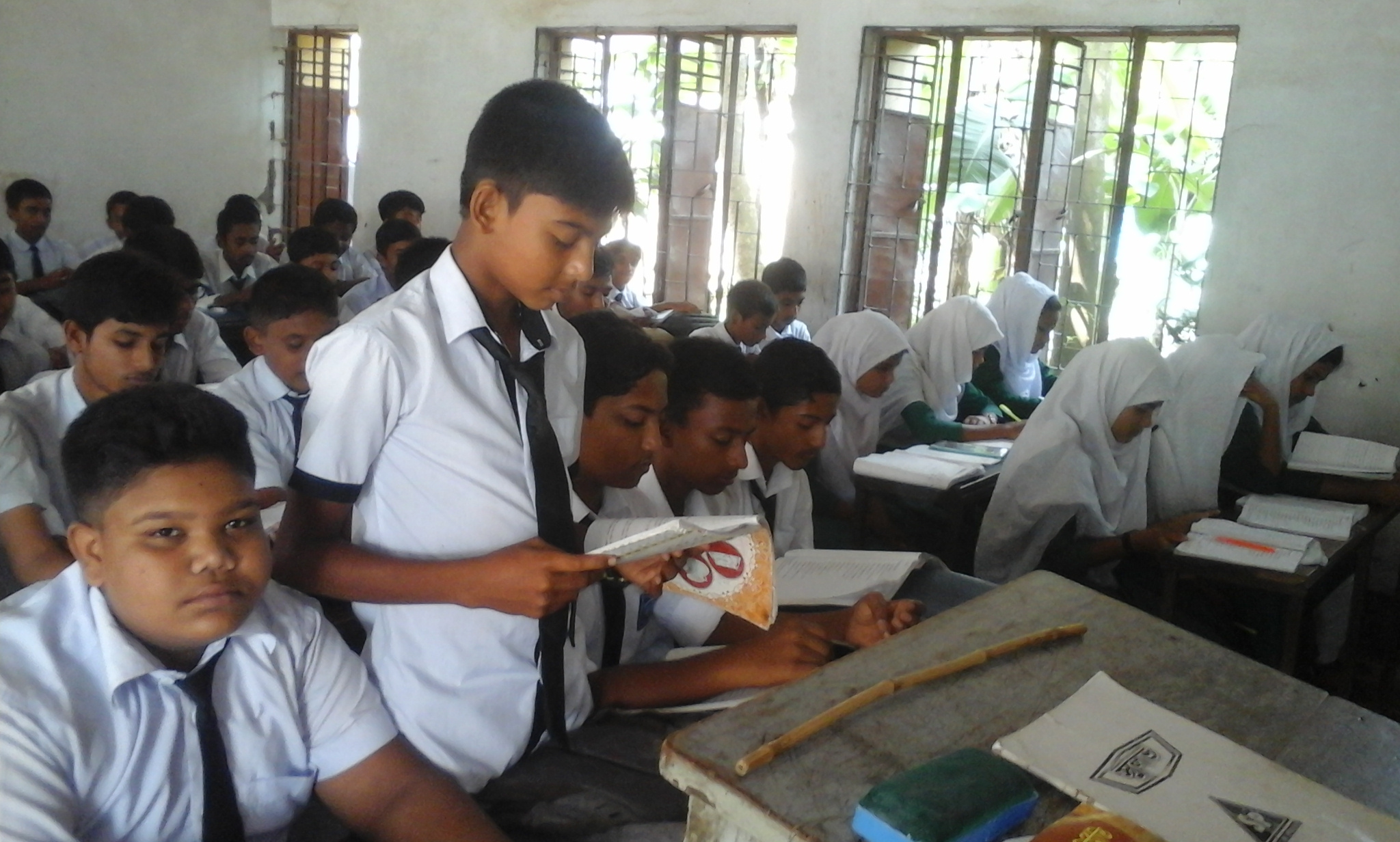 কবিরাজরা নিমগাছের প্রসংশায় পঞ্চমুখ কেন?
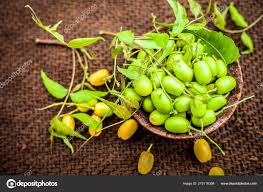 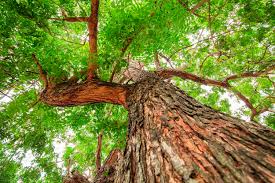 জোড়ায় কাজ
মানুষ নিম গাছের ছাল সিদ্ধ করে কেন?
কয়েকটি ছবি দেখি
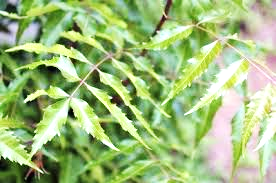 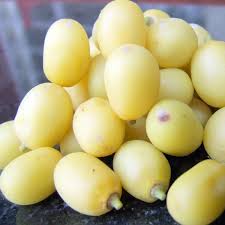 মূল্যায়ন
আবার চেষ্টা করো
আবার চেষ্টা করো
আবার চেষ্টা করো
আবার চেষ্টা করো
আবার চেষ্টা করো
উত্তর সঠিক হয়েছে
আবার চেষ্টা করো
আবার চেষ্টা করো
উত্তর সঠিক হয়েছে
আবার চেষ্টা করো
আবার চেষ্টা করো
উত্তর সঠিক হয়েছে
1। যকৃত রোগের কোনটি বিশেষ উপকারী ?
ক) আমপাতা
খ) জাম পাতা
ঘ) নিম পাতা
গ) কলা পাতা
২। বিজ্ঞরা নিমগাছের কোন জিনিসটির পক্ষে বলেন?
ঘ) মূল
ক) পাতা
গ) হাওয়া
খ) ছাল
৩। নিমগাছের হাওয়া ভাল,থাক, কেটো না-কে বলে?
ঘ) লেখকরা
ক) কবি
গ) ডাক্তারা
খ) বিজ্ঞরা
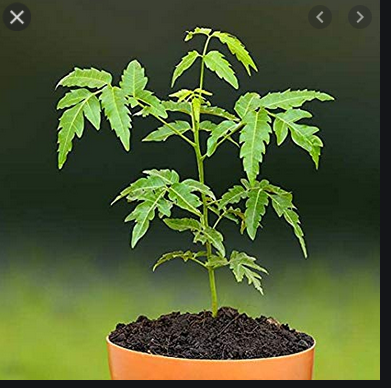 বাড়ীর কাজ
নিমগাছ সম্পর্কে একটি অনুচ্ছেদ লিখে আনবে।
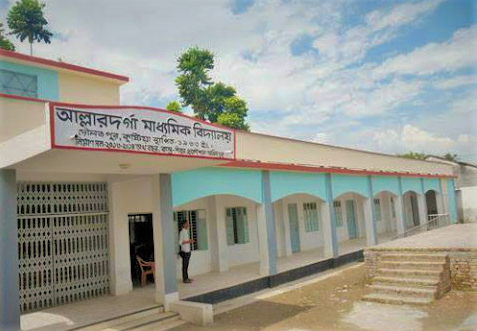 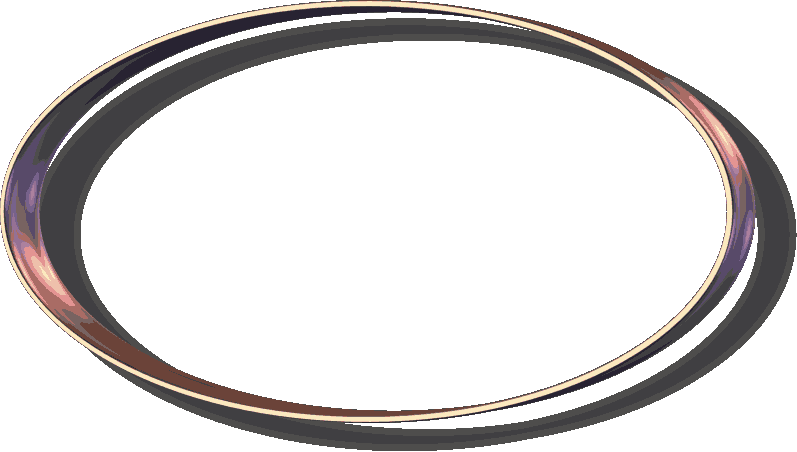